רגע של מתמטיקה
חזקות ה- 10
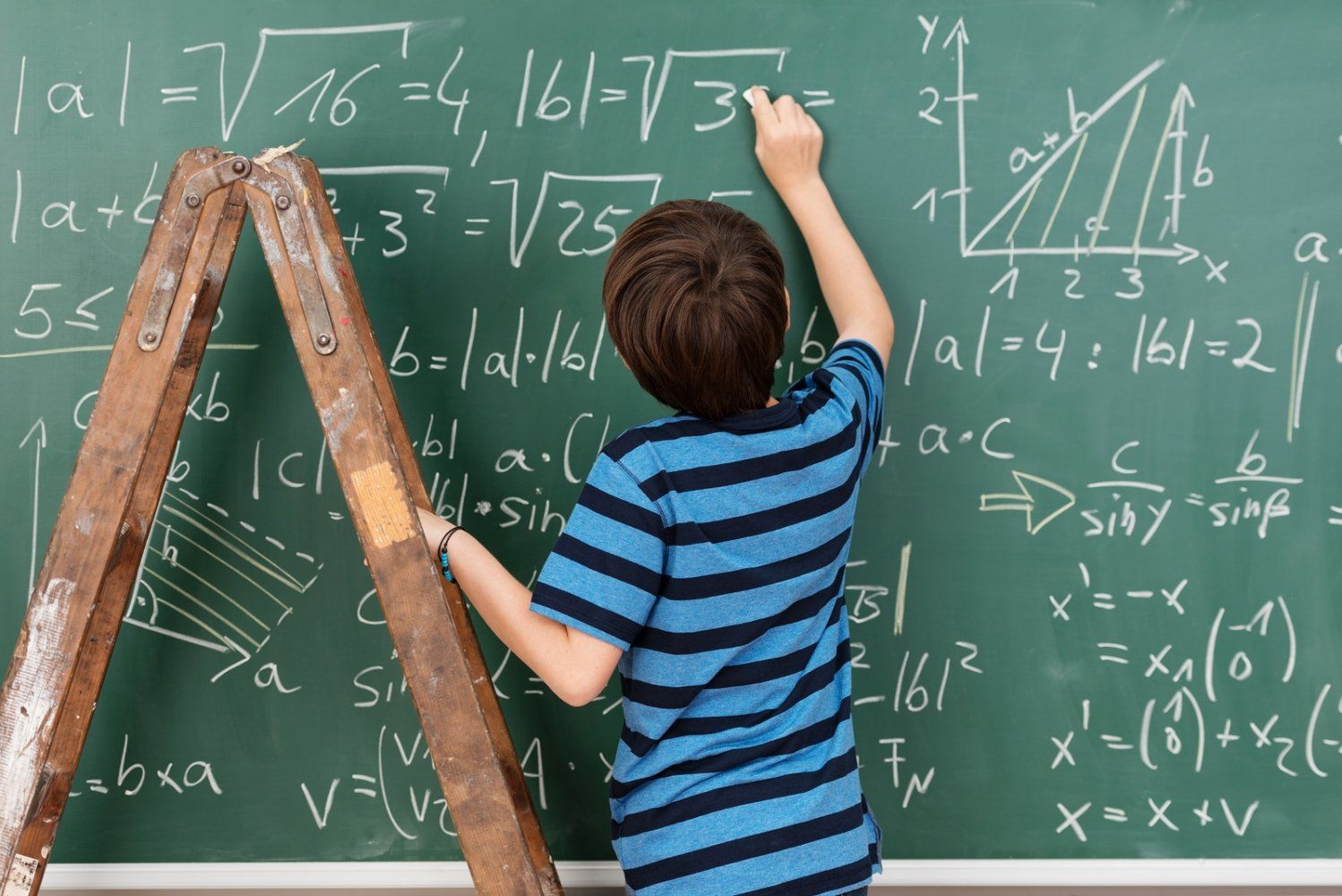 איזו בעיה עולה בשימוש במספרים הבאים בשיעורי פיזיקה?
0.00000000000091
30000000000
1234566660000000000000
כתיב חזקה
כתיב חזקה מאפשר לבטא מספרים גדולים מאוד או קטנים מאוד בכתיבה מתומצתת ונוחה לשימוש. 

נסו להסביר אתם כיצד עובד כתיב חזקה לפי הדוגמא הבאה:
חזקה
מעריך
בסיס
חזקות העשר
כתיב חזקה
תרגול